Состав чисел
(тренажёр)
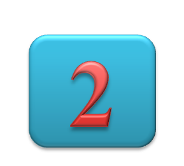 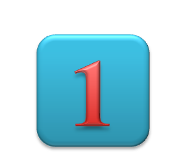 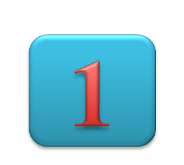 28.01.2013
Николаева Светлана Александровна
учитель начальных классов
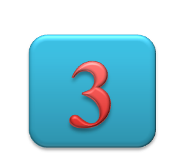 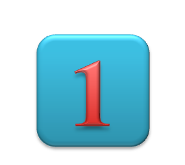 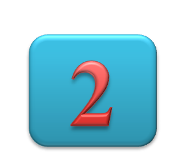 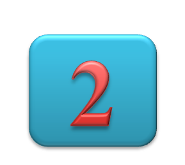 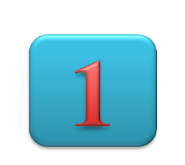 Николаева Светлана Александровна
учитель начальных классов
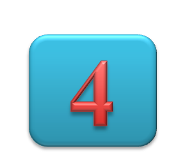 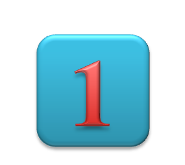 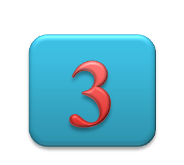 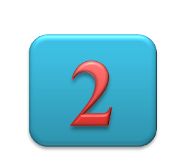 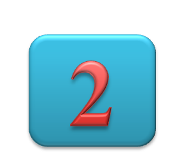 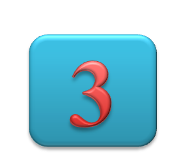 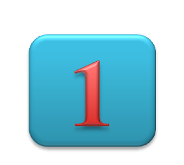 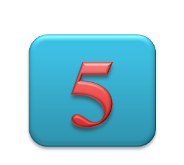 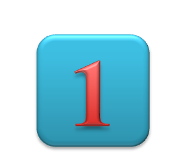 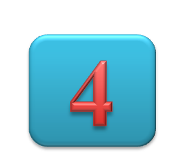 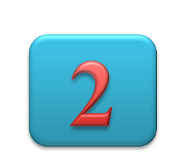 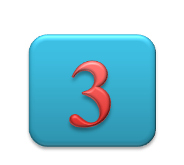 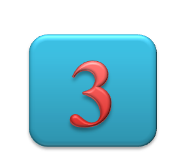 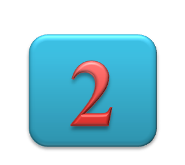 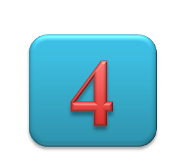 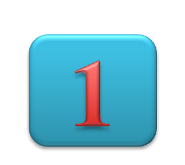 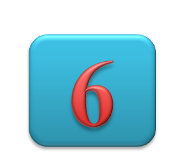 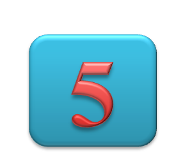 1
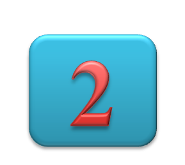 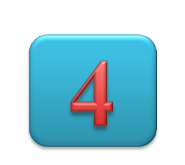 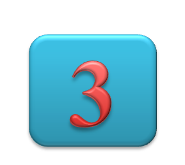 3
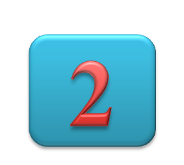 4
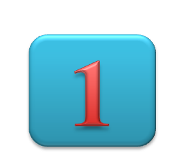 5
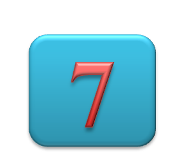 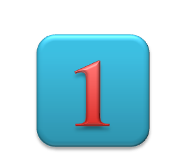 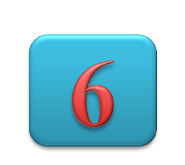 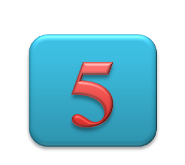 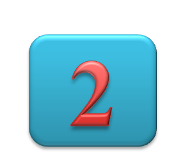 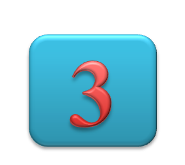 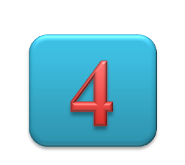 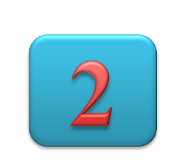 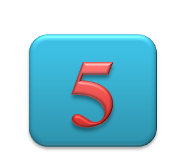 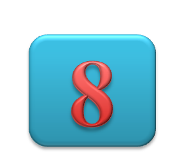 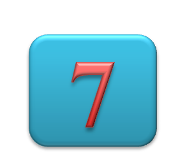 1
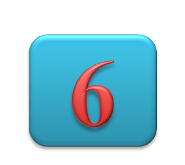 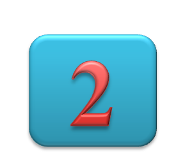 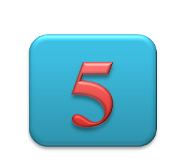 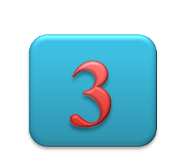 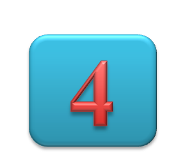 4
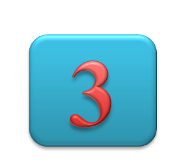 5
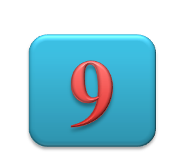 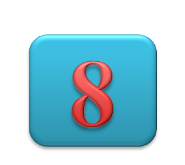 1
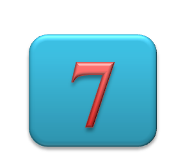 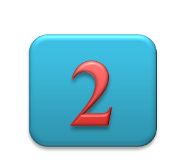 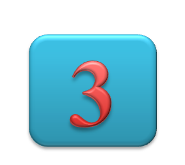 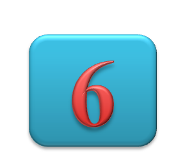 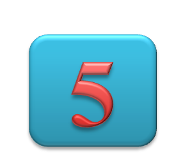 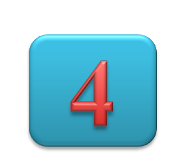 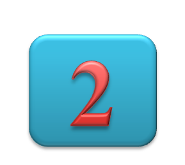 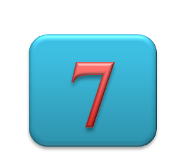 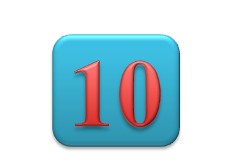 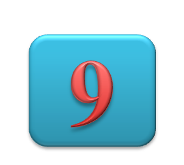 1
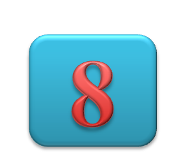 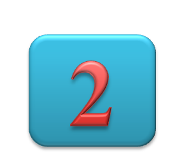 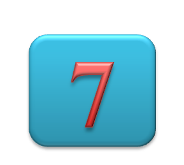 3
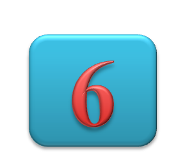 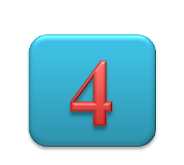 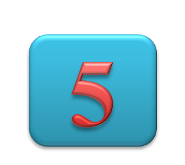 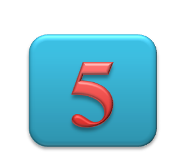